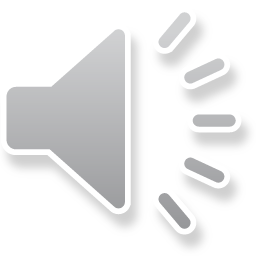 Human Behavior in the Social Environment 1
Module 8: Generalist Social Work Perspective on Theories of Human Behavior - Connecting the Dots
Slides developed by Erin Stevenson, PhD, MSW, Assistant Professor at Eastern Kentucky University’s Social Work Program. Adapted from text: Tyler, S. (2020). Human behavior and the social environment I. University of Arkansas Libraries. OER Textbook https://uark.pressbooks.pub/hbse1/  Creative Commons Attribution-NonCommercial-ShareAlike 4.0 International License
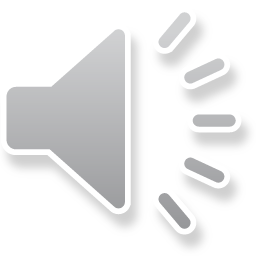 Applying Theories of Human Behavior
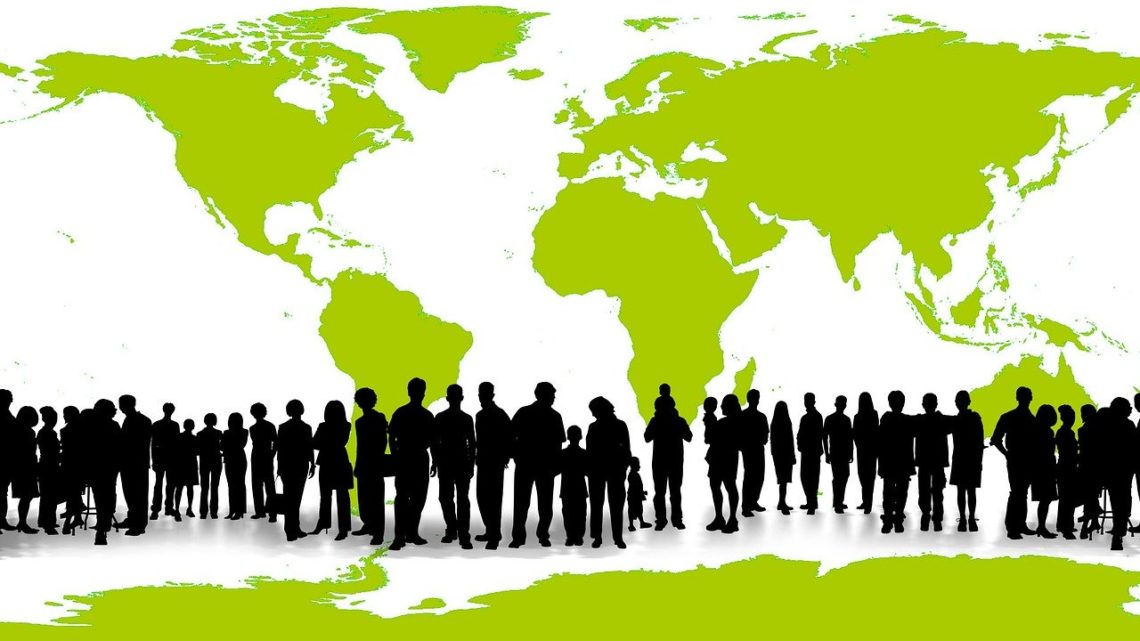 Human behavior theories include:
Ecological and Systems Theories
Lifespan Development Theories
Sociocultural Theories
Biopsychosocial Model

Social Workers use different theories to help us understand why humans behave certain ways and how it impacts self and others
They use the Strengths Based Approach to work with individuals, groups and families to highlight their ability to overcome challenges
Social Determinants of Health define potential challenges that put whole populations of people at-risk of being unable to meet their basic human needs
Economic Disparities
Health and Health Care Disparities
Education Disparities
Social and Community Disparities 
Neighborhood and Environment Disparities
Generalist Social Work with Individuals & Families
Remain culturally aware and support diversity in the agency and community
Critically evaluate client situations using theories and perspectives on human behavior while taking into account the whole person and their environment
Ensure we work with the client by highlighting their strengths
Follow professional values: 
Service
Social justice
The dignity and worth of the person
Integrity
Competency
The importance of human relationship
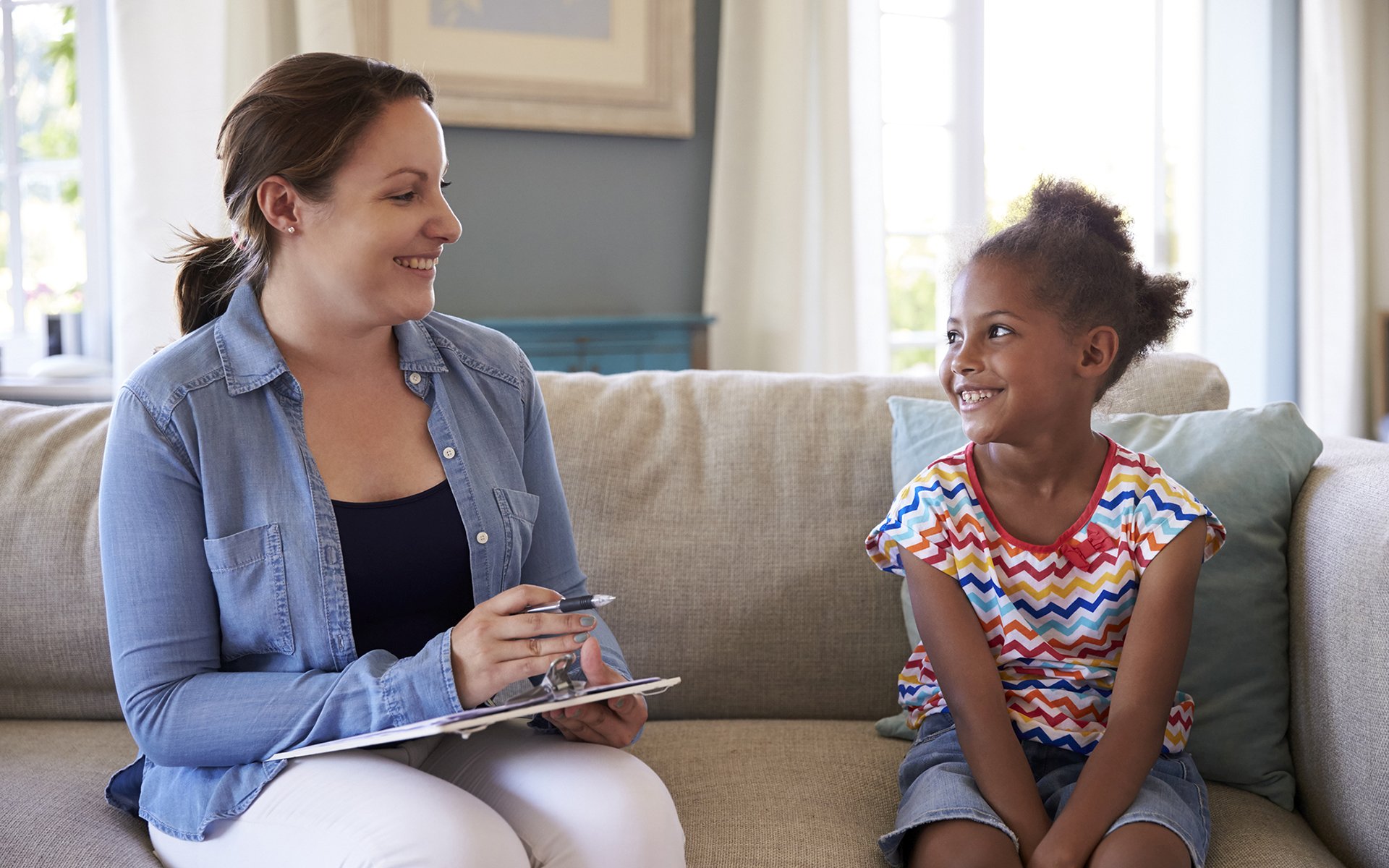 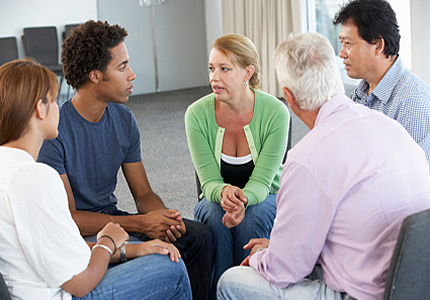 Generalist Social Work’s Role in Advocacy
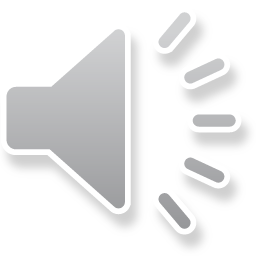 Social Workers have a responsibility to advocate for social change in order to remove the barriers and reduce disparities in access to essential resources for at-risk populations
Economic Advocacy
Develop innovative policies to support the economic well-being of individuals, families, and communities through education and employment
Petition for fair living wages for all employees and paid leave for illness and childcare needs
Health Care Advocacy
Create affordable health care options for all individuals
Support provision of free or low-cost care of individuals with chronic illness/disability
Petition for fair mental health, domestic violence and addiction treatment coverage
Support increased access to health care providers in low-income and rural areas
Education Advocacy
Encourage equal access to educational resources regardless of income
Support policies that provide for the best educational interests of clients, families, and local and global communities
Support reduction of student loan debt
Generalist Social Work’s Role in Advocacy (cont.)
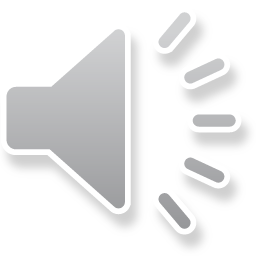 Social Workers have a responsibility to advocate for social change in order to remove the barriers and reduce disparities in access to essential resources for at-risk populations
Social and Community Advocacy
Encourage aging in place so our nation’s growing number of seniors can remain independent as long as possible
Ensure equitable access to services and resources among at-risk populations, as well as across all generations and cultures 
Empower community members to identify their needs, strengths, resources, and capabilities in order to create healthy, sustainable communities that support all its members
Neighborhood and Environment Advocacy
Support development of grocery stores that sell fresh or unprocessed food in low-income neighborhoods and rural communities
Support restrictions on toxins and chemicals in the environment that lead to health problems from air and water pollution, particularly in low-income and rural communities
Educate the public about how climate change is more severely impacting poor, disenfranchised communities who are less able to adapt or respond; support changes
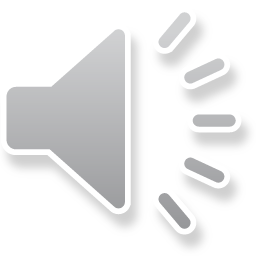 Summary of Generalist Social Work’s Role in Social Change
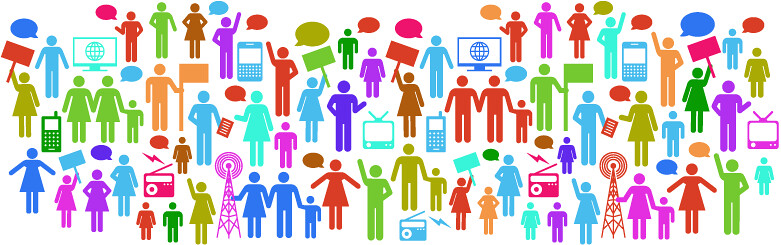 Use human behavior theories and the strengths approach to help clients seek positive changes for their well-being
Lead efforts in striving for equality and promoting respect for differences, locally and globally
Advocate for policies and practices that promote social, economic, and environmental justice 
Recognize social work’s role in all system levels of practice – micro, mezzo and macro
Incorporate knowledge of Social Determinants of Health and their impact on resource access and human development into policies and practice
Seek empowerment opportunities for individuals and communities while promoting both personal and global responsibility for sustainable, ecologically friendly solutions